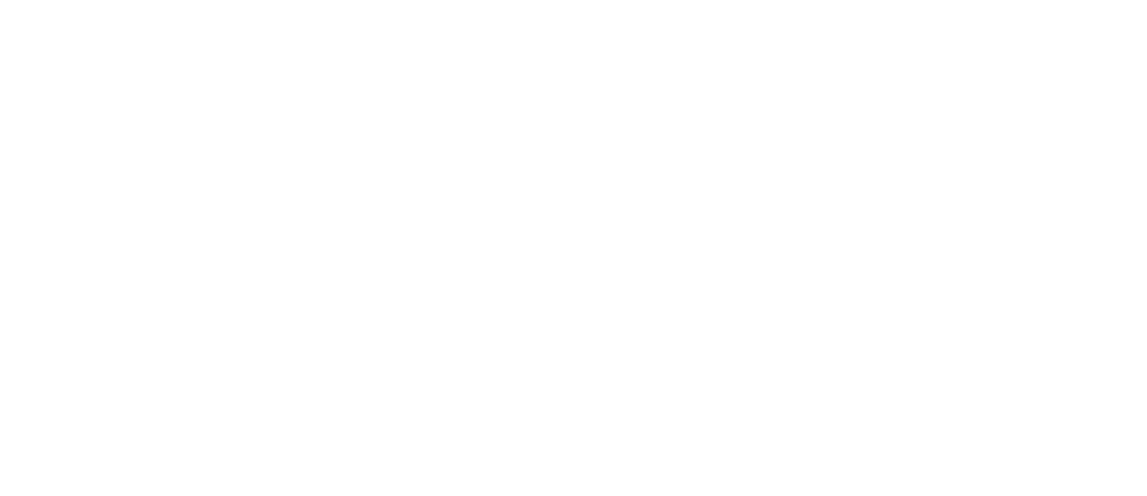 Onderwerp
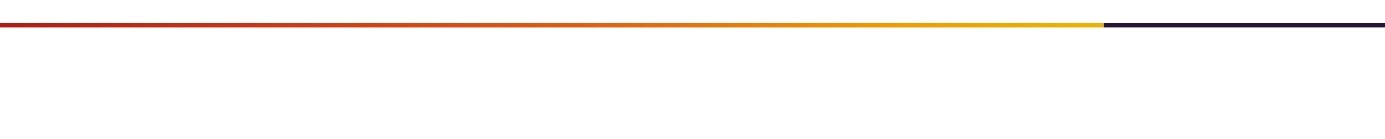 Tekst
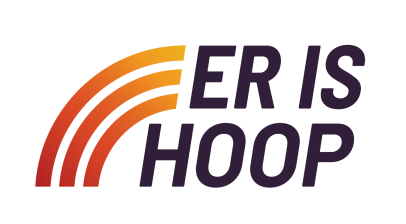 Onderwerp
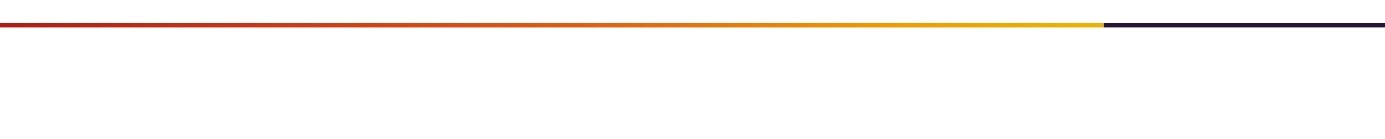 Tekst
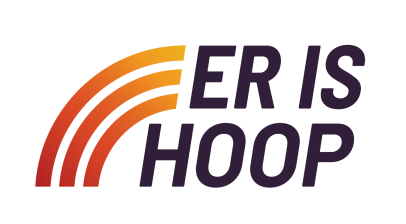